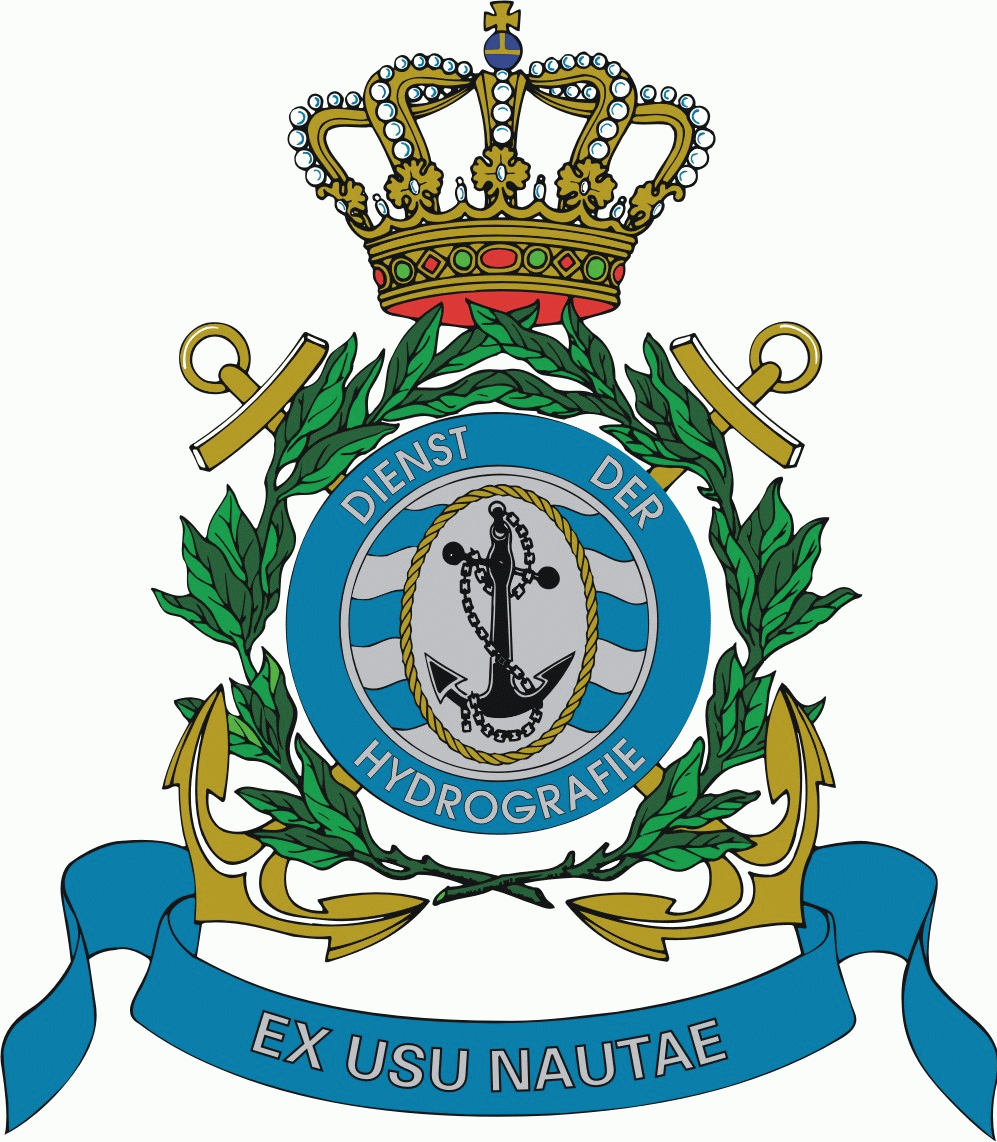 16th MACHC Conference
Agenda item 10.5

Alignment with project FOCAHIMECA
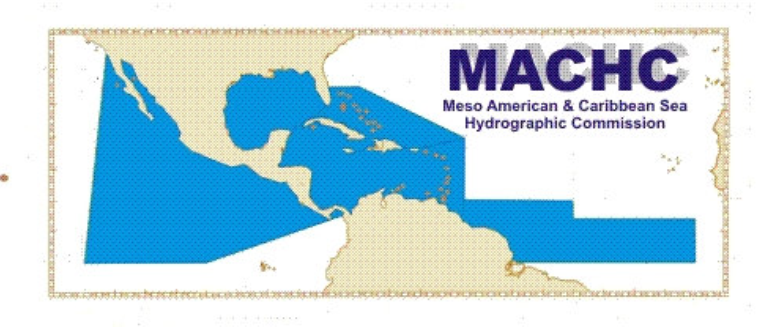 Discussions during the 13th CBSC
During the 13th CBSC the FOCAHIMECA project of Mexico was presented and discussed. One of the outstanding issues is the alignment between FOCAHIMACA en MACHC capacity building activities. 
 
For this purpose two levels on cooperation identified.
Level 1: Mutual Support
The aim is to identify opportunities for synergy. 

MACHC representatives are invited to observe FOCAHIMECA steering group meetings in order to facilitate information exchange.

CB-plans/ FOCAHIMACA project plans and trainings programs are made available in order to ensure chances for de-confliction, complementarity, adaptation or reinforcement of already planned and funded activities.
Level 2: Budgetary Support
The aim is use MACHC CB funds to support FOCAHIMACA activities. 
Mexico requests the MACHC CBC for funded CB-activities to be formally submitted by the MACHC chair to CBSB;
Mexico makes a formal submission for funded CB-activities directly to the CBCB.